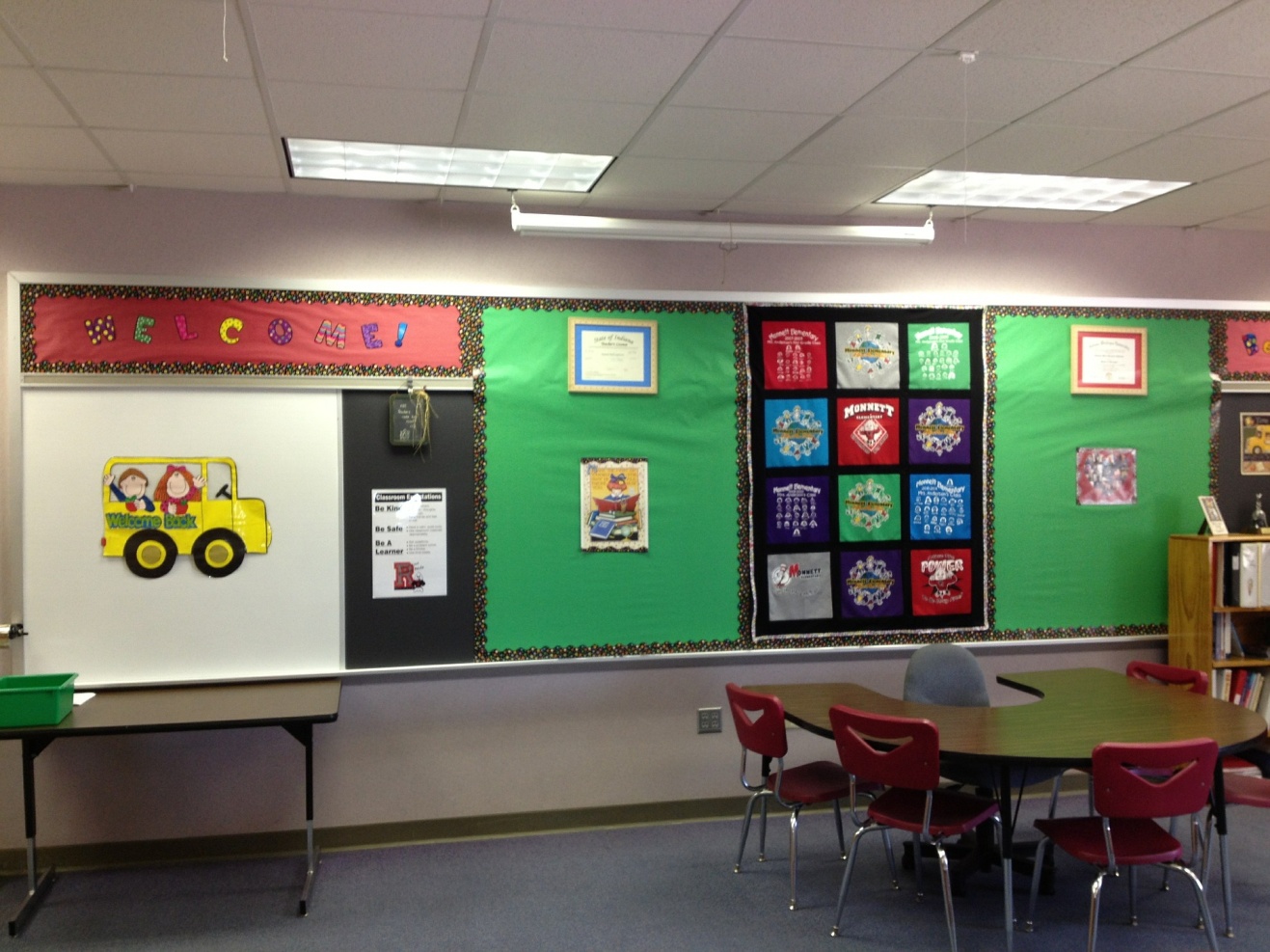 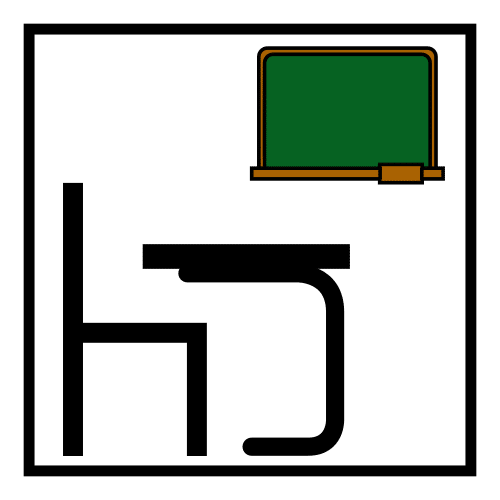 Foto Pixabay
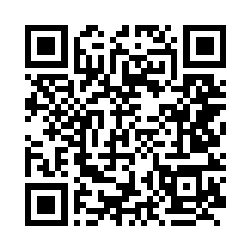 CLASE
Pictograma:
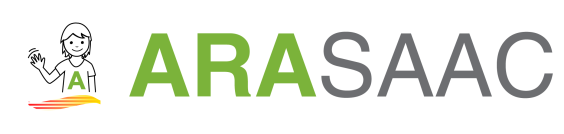 FOTO
PICTO
QR con enlace al vídeo del signado o bimodal o una web que en la que se proporcione información adicional.
TEXTO
Pictograma:
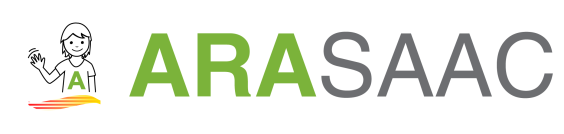